DISABLED PEOPLE AND SOCIETYDisabled people – treated as less human?
Disabled people
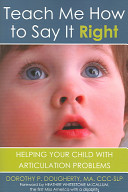 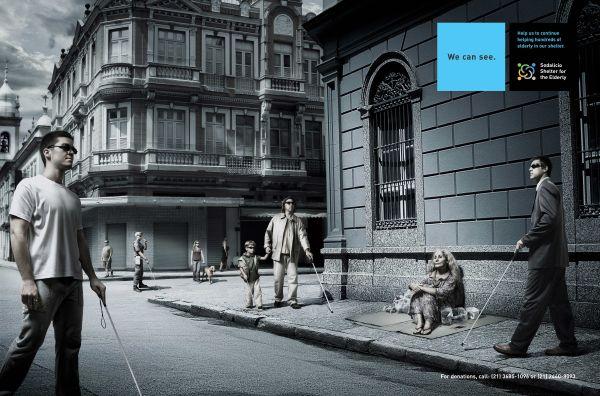 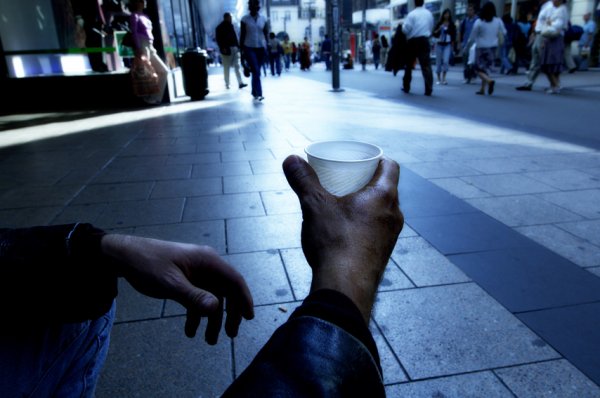 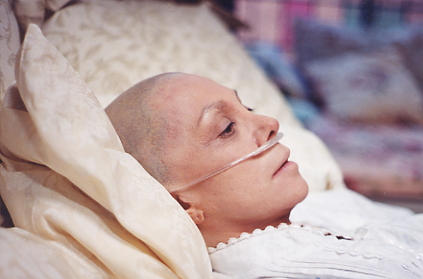 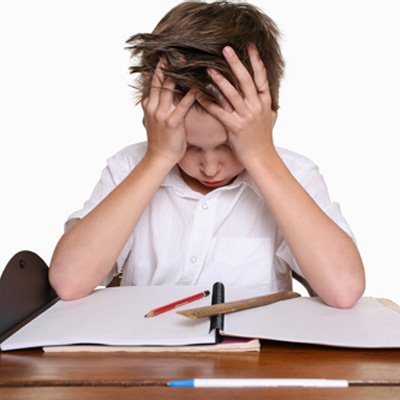 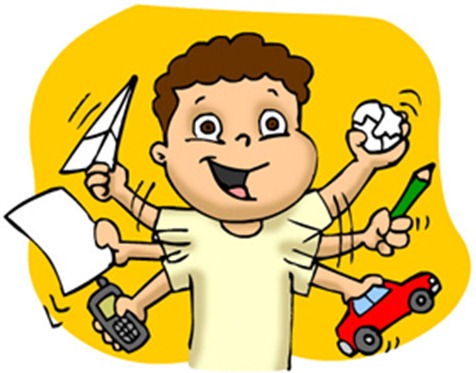 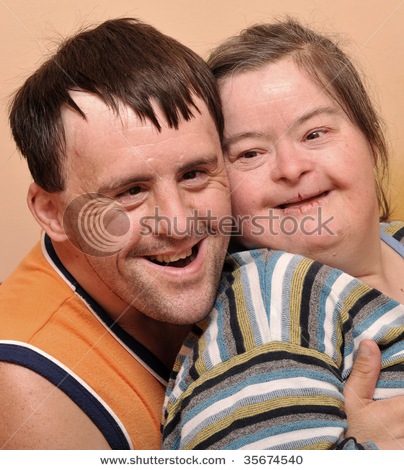 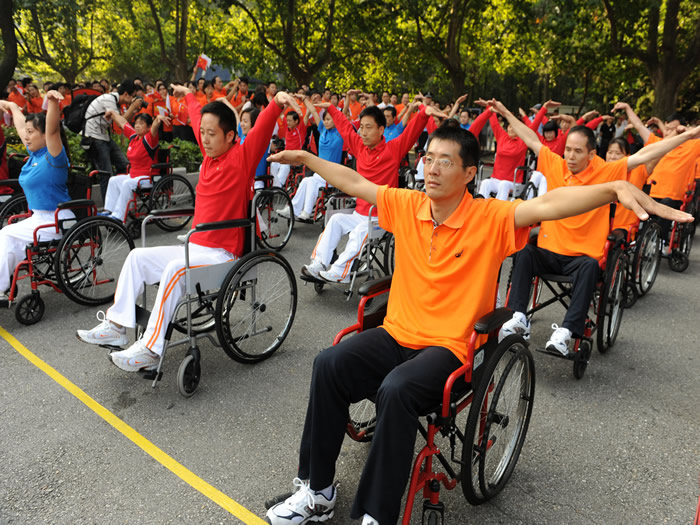 People with long-term physical, cognitive, mental, sensory, emotional or developmental impairments, which in interaction with various barriers may hinder their full and effective participation in society
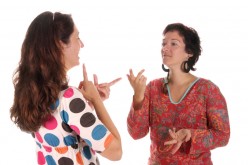 Disabled people in numbers
European Union:
More than 45 million citizens (16 - 64)
Every 6th person

World:
600 million people
10% of the world’s population

Slovenia:
About 8% of Slovenians
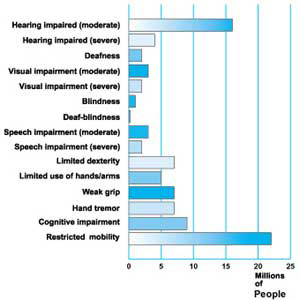 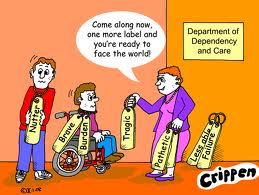 Prejudice
Stereotypes:
“ugly and mean”
“everlasting children, whose parents are extremely brave”

Discomfort, embarrassment, pity, compassion, guilt, a wish of running away

Delphine Siegrist: “Idiot and superwoman”
Prejudice
Denying that the disabled people are able to choose for themselves, are able to think for themselves

Inappropriate reactions
e.g. refusing to look at a disabled person’s face, staring at a disabled person’s face, running away, mocking, pitying ...

“The parents are guilty”
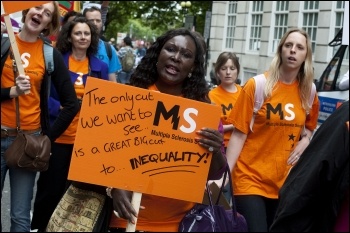 Employment of disabled people
Almost 80% of all disabled people are unemployed


Companies for the disabled people

In Slovenia: about 170 such companies
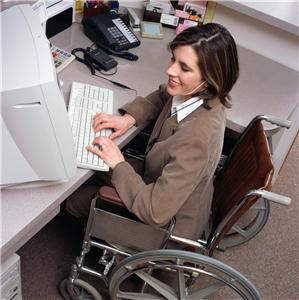 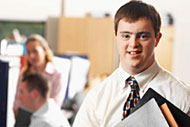 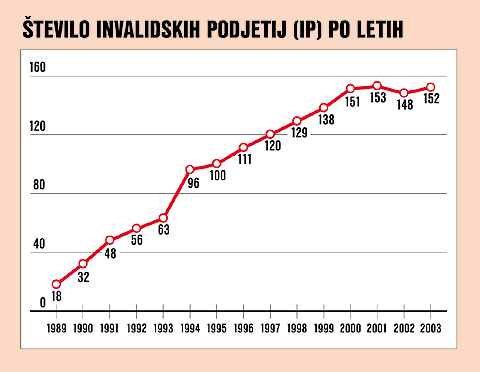 A brief history of our attitude towards disabled people
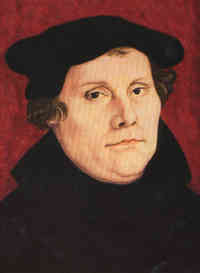 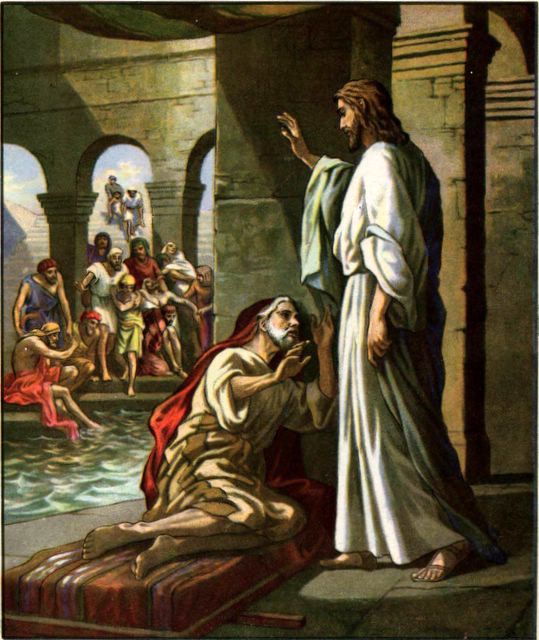 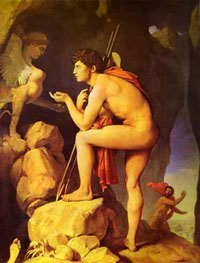 The Bible:
Cronic illnesses      sin
A disability      a test and God’s punishment
Jesus

Ancient Greece:
Disabilities      expressions of gods’ anger

The Middle Ages:
Disabled people – guilty for the plague
Martin Luther
A brief history of our attitude towards disabled people
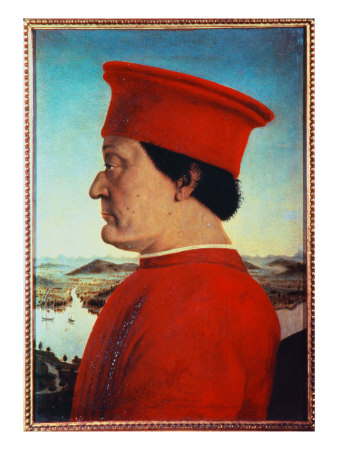 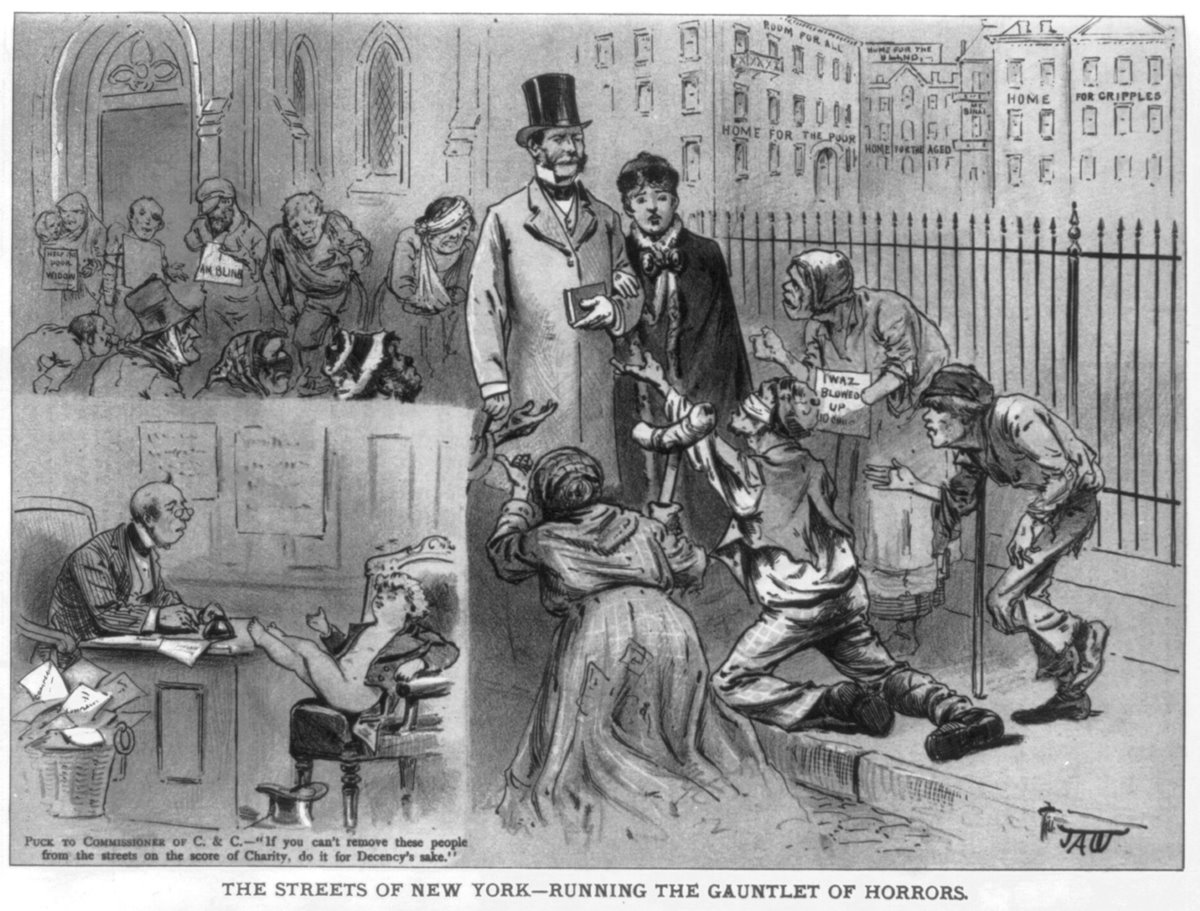 The Renaissance:
“Disabilities do not exist”

19th century:
The concepts of heredity and infectivity emerged
“Ugly law”
Institutions for disabled people
Mothers hid their disabled children
Disabled people - an attraction at fairs
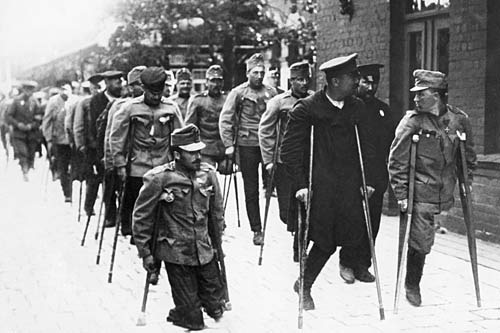 Nowadays
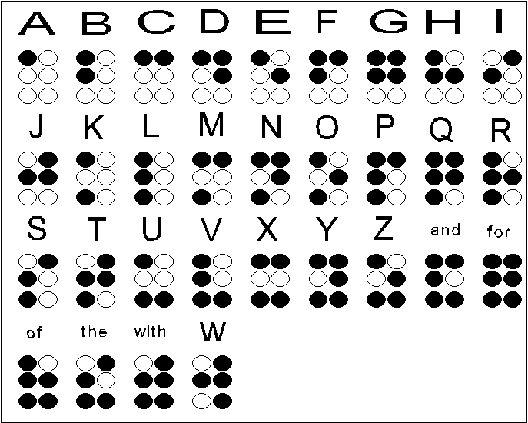 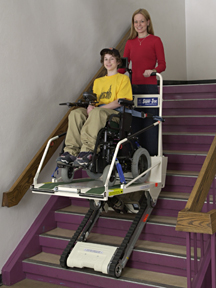 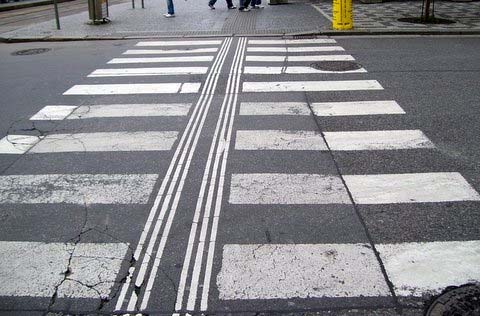 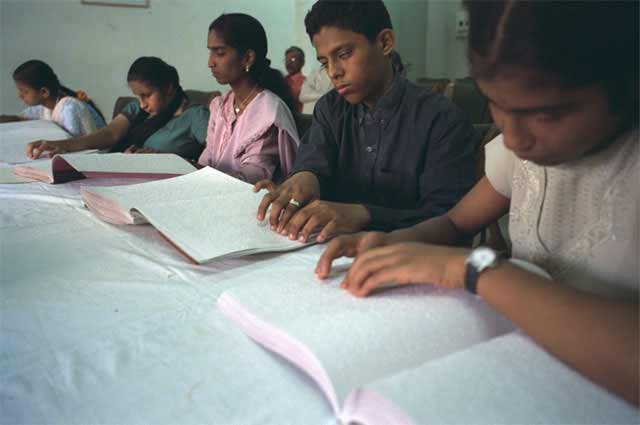 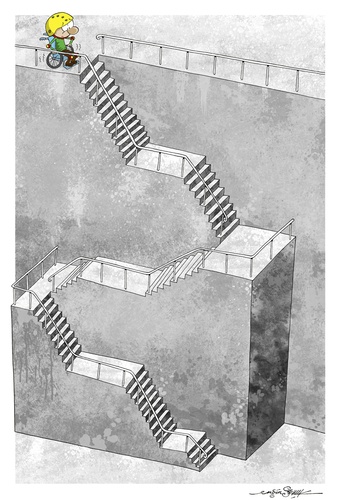 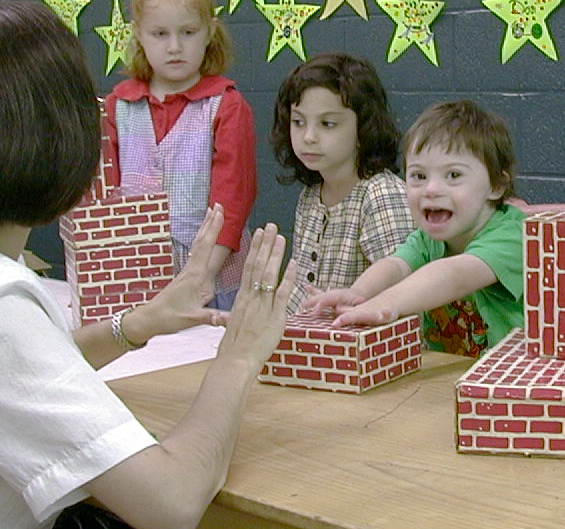 Incouraging against discrimination

Technological improvements
e.g. braille, canes and a special leading system for the blind, special parking spaces, ramps and special elevators for wheelchair users ...

Offering disabled children a special educational support
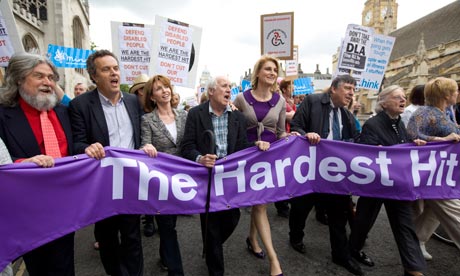 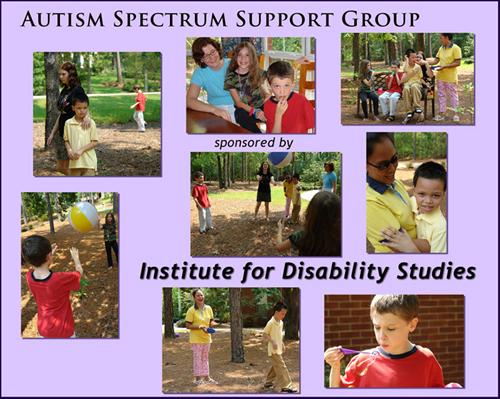 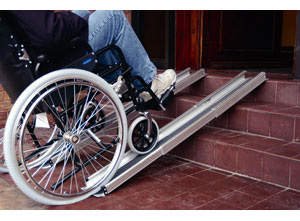 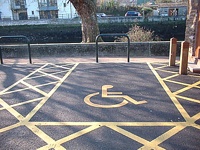 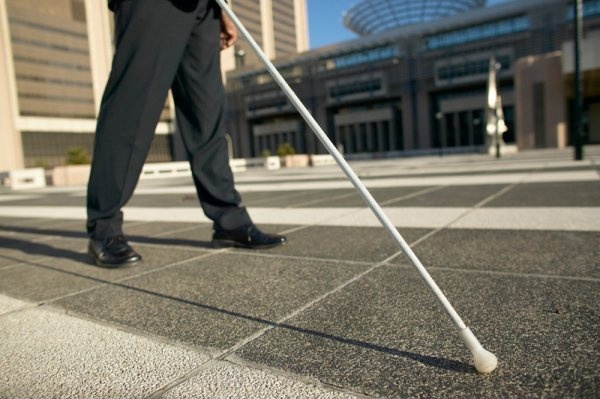 Sources
Statistični urad Republike Slovenije: Invalidi, starejše in druge osebe s posebnimi potrebami v Sloveniji

Pauline RESTOUX: Življenje z drugačnim otrokom

Andreja KRIVIC: Čutim, vidim, zmorem ...

http://en.wikipedia.org/wiki/Disability

http://www.bfi.org.uk/education/teaching/disability/thinking/